KITCHEN STAFF
RESTAURANT NAME • 000.000.0000
WE’RE
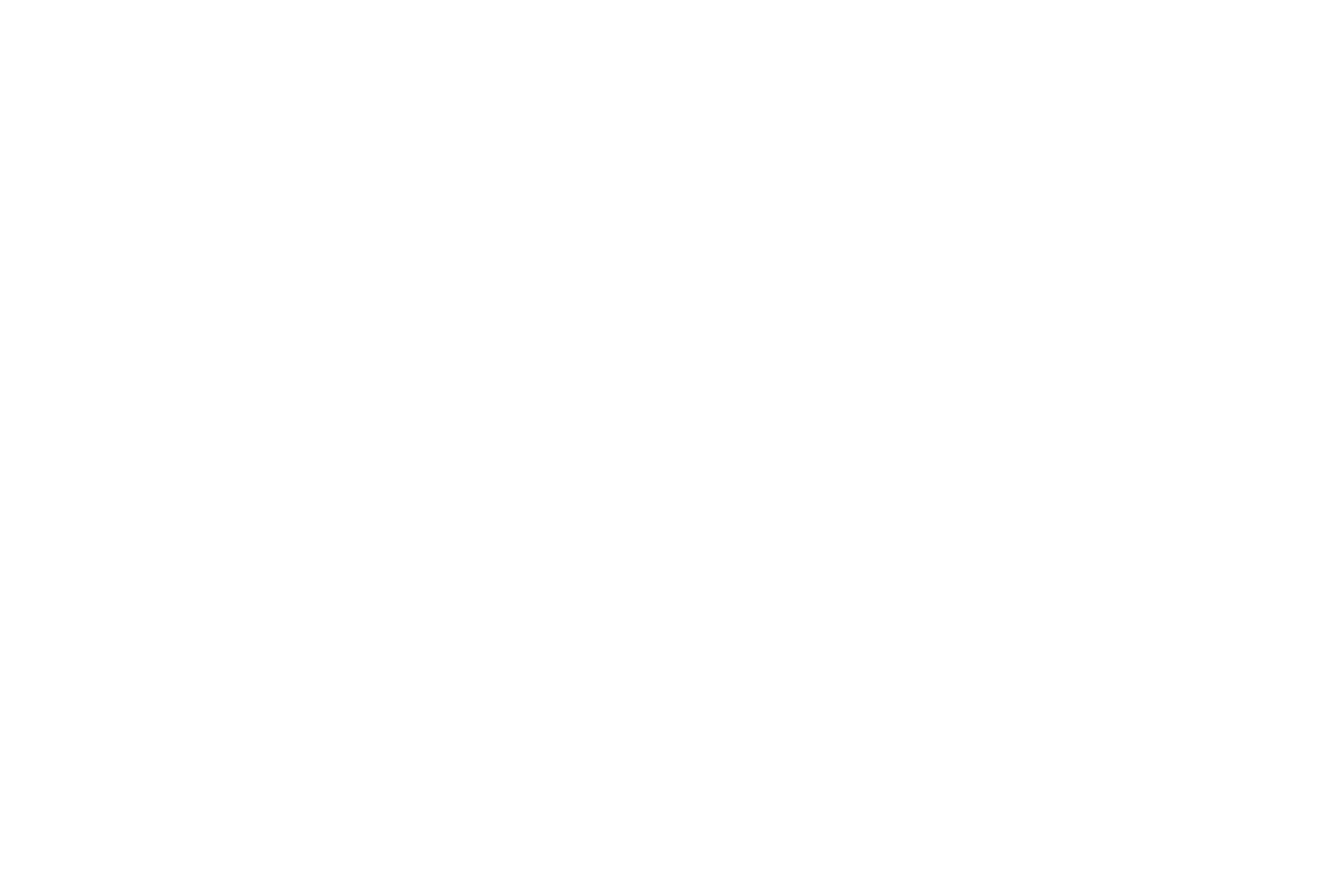 KITCHEN STAFF
RESTAURANT NAME • 000.000.0000
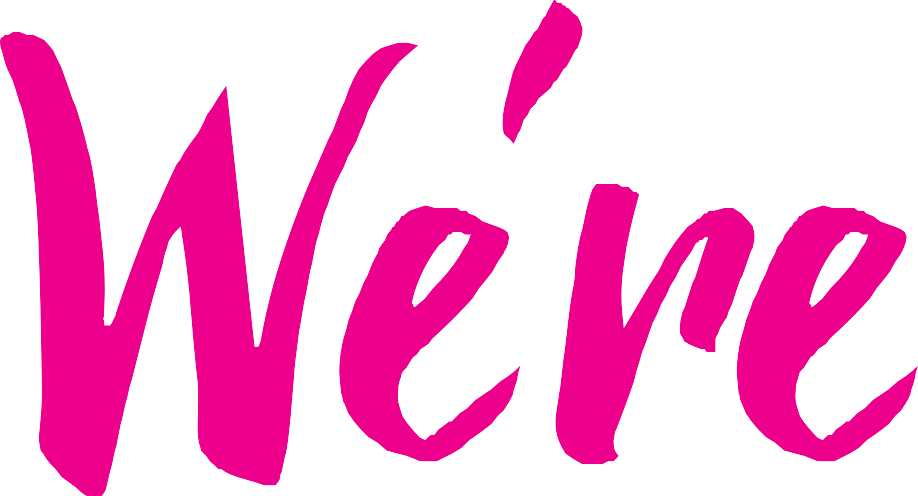 HIRING
Apply	Today!
RESTAURANT NAME • 000.000.0000
KITCHEN STAFF
RESTAURANT NAME • 000.000.0000
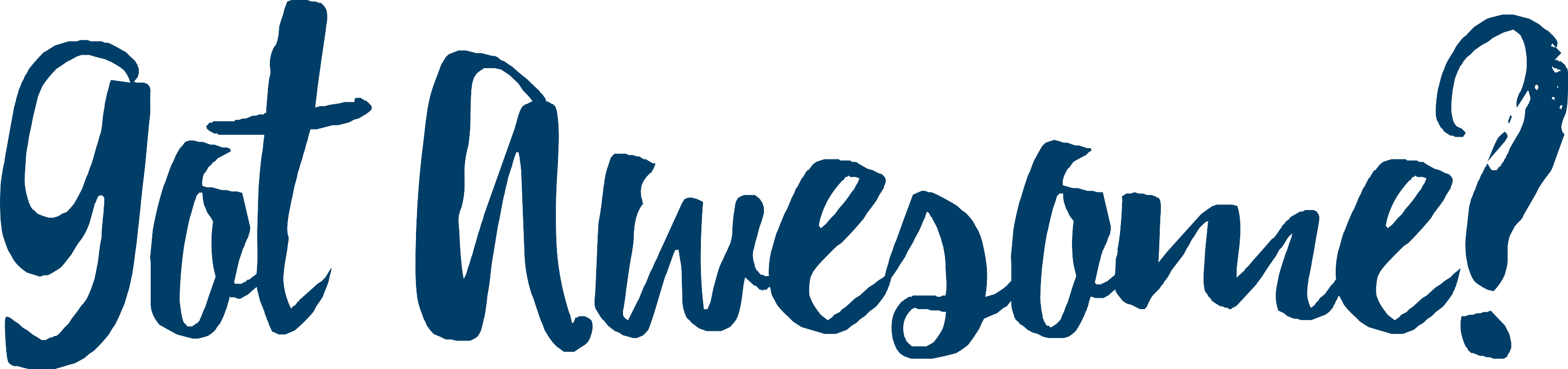 WE’RE HIRING
APPLY INSIDE TODAY!
RESTAURANT NAME	• 000.000.0000